Clinical Skills Training
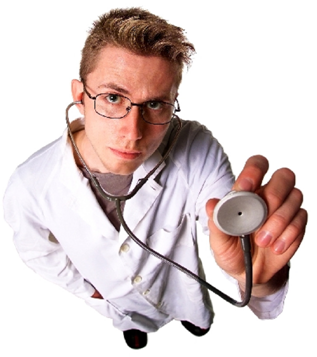 Sustained benefits for foundation doctors

Dr Georgia Tunnicliffe
Overview
Why is skills training necessary?
The Study: Methods
The Study: Results
Implications
Questions and discussion
Why is skills training necessary?
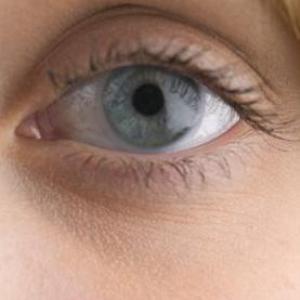 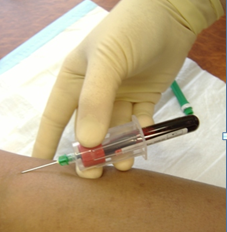 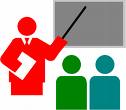 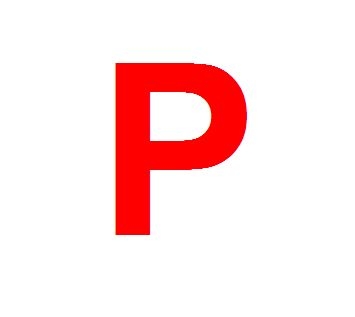 “On the job” Experience
The  literature
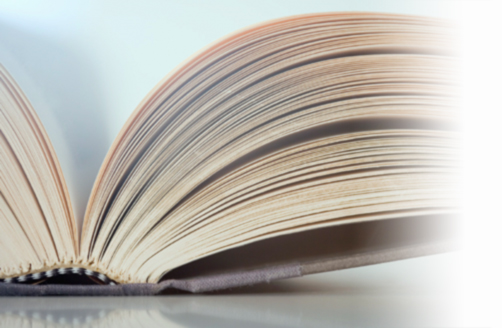 Boots, 2009
314 Newly qualified doctors
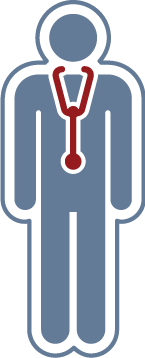 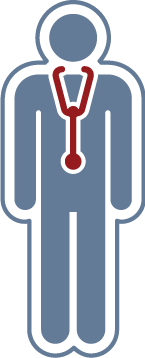 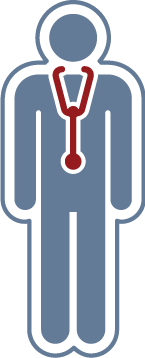 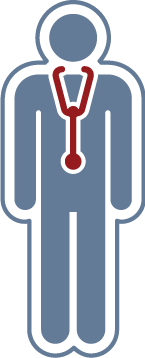 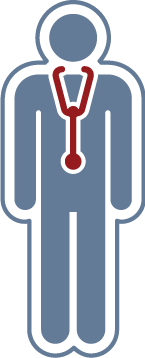 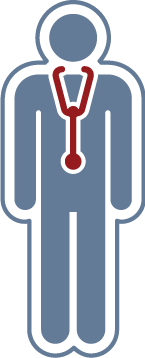 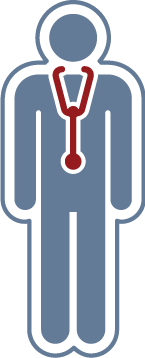 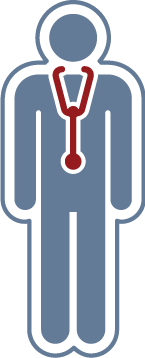 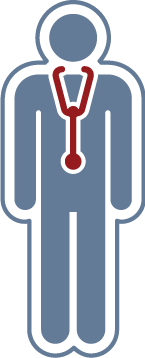 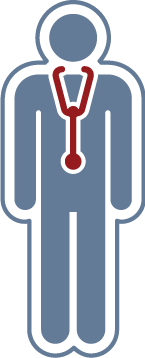 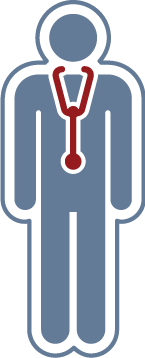 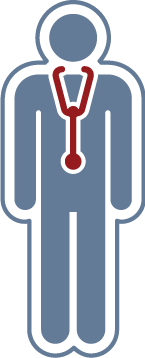 ?
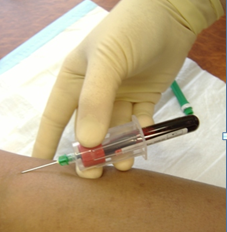 Competence and experience in procedural skills
Boots, 2009
314 Newly qualified doctors
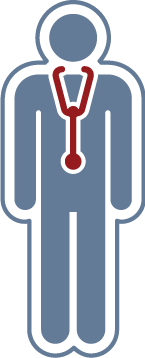 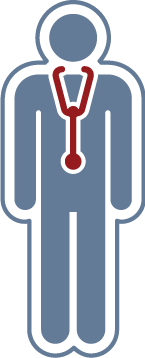 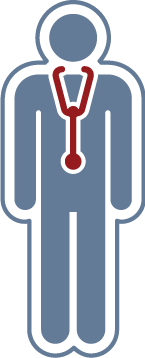 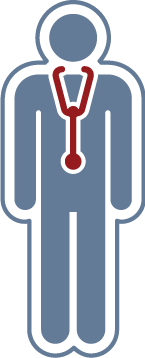 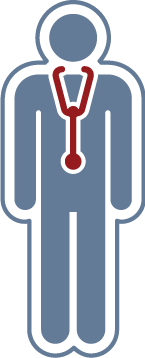 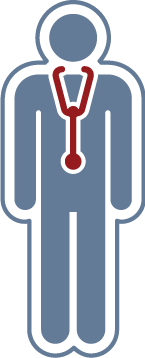 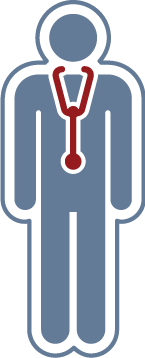 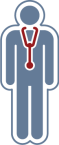 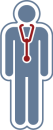 !
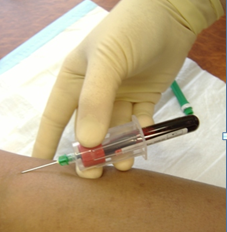 Highly variable in the first year
Lambert, 2006
2003 Study of UK doctors  on completion 1st Post Graduate year
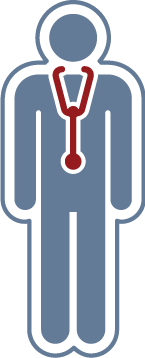 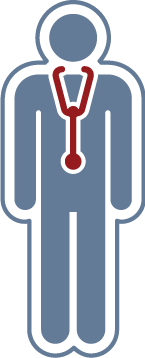 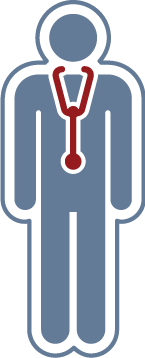 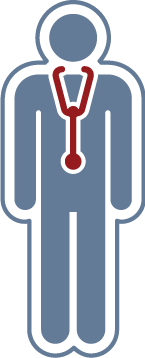 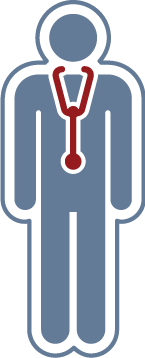 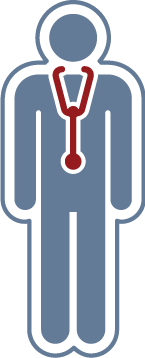 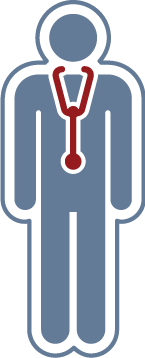 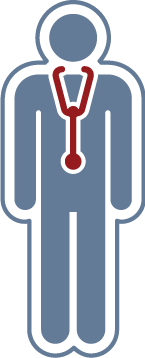 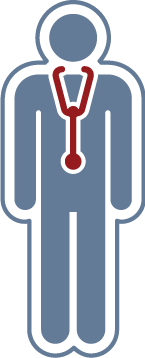 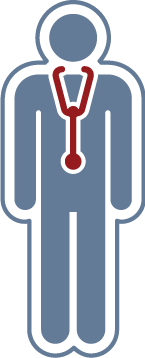 Lambert, 2006
2003 Study of UK doctors  on completion 1st Post Graduate year
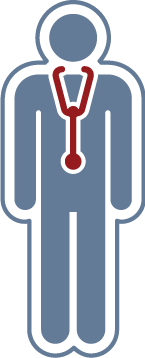 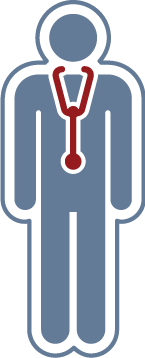 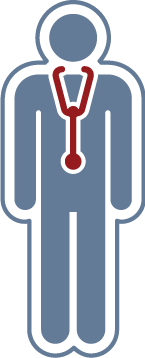 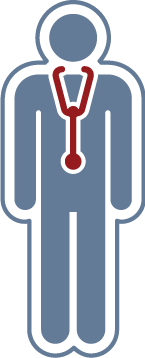 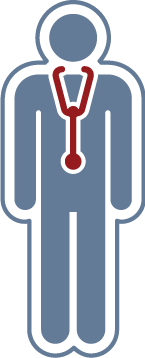 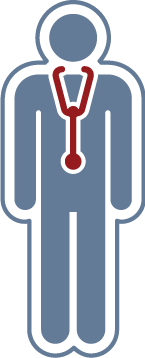 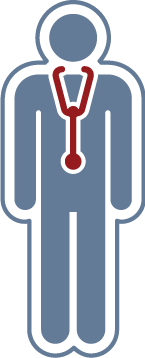 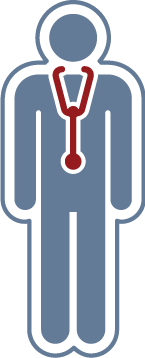 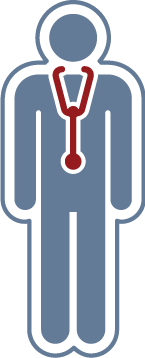 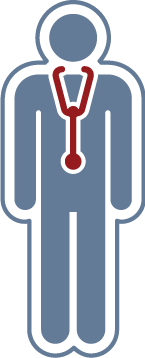 47.9%
reported that they had gained a “wide experience” of clinical procedures
Stolarek, 2007
New Zealand study
Opportunities to practice procedural skills
Less often than weekly in first year medical graduates
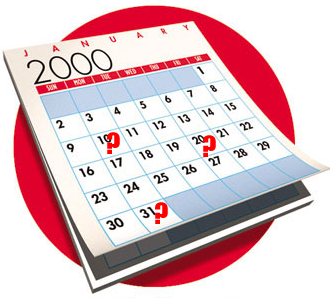 Challenges in gaining competence
Challenges: Ethical concerns
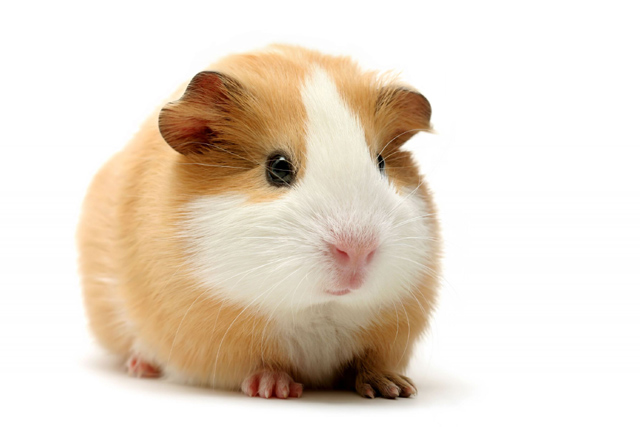 Challenges: Working hours
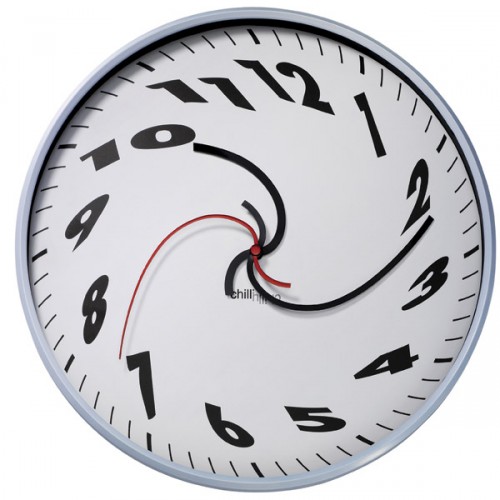 The Foundation Programme
2005 to date
Built around  Curriculum for first 2 postgraduate years

Broad range of clinical exposures
Meet key educational requirements
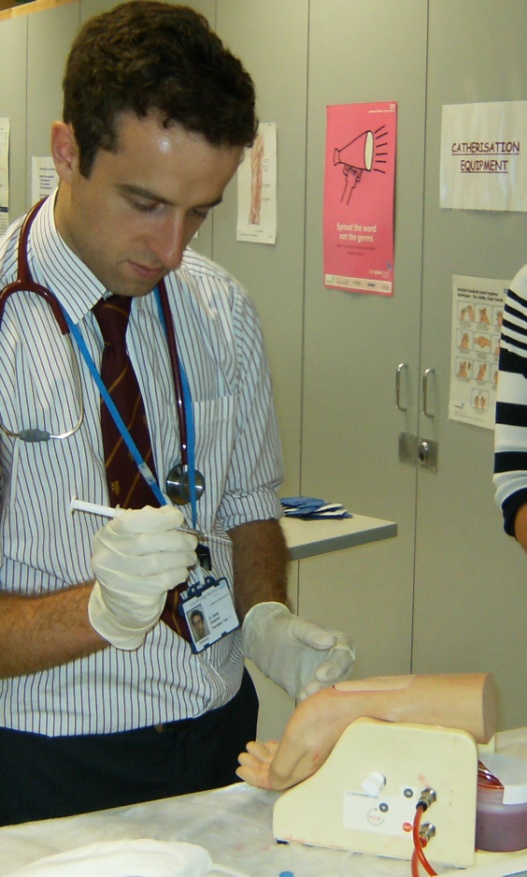 Currently  does not incorporate specific clinical skills training
The Study: Methods
Participants
22 Foundation Year One doctors (F1)
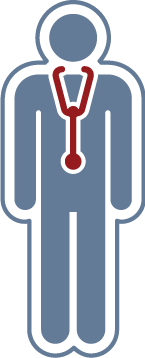 All had skills course within 30 days
47 Foundation Year Two doctors (F2):
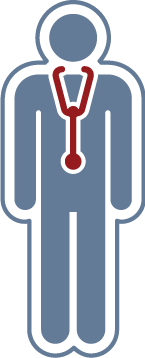 Group A  n = 23 (skills course at day 0)

Group B  n = 14 (skills course at day 60)
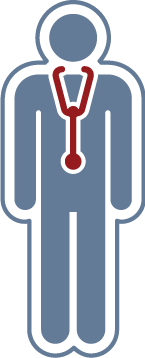 Intervention
Skills taught
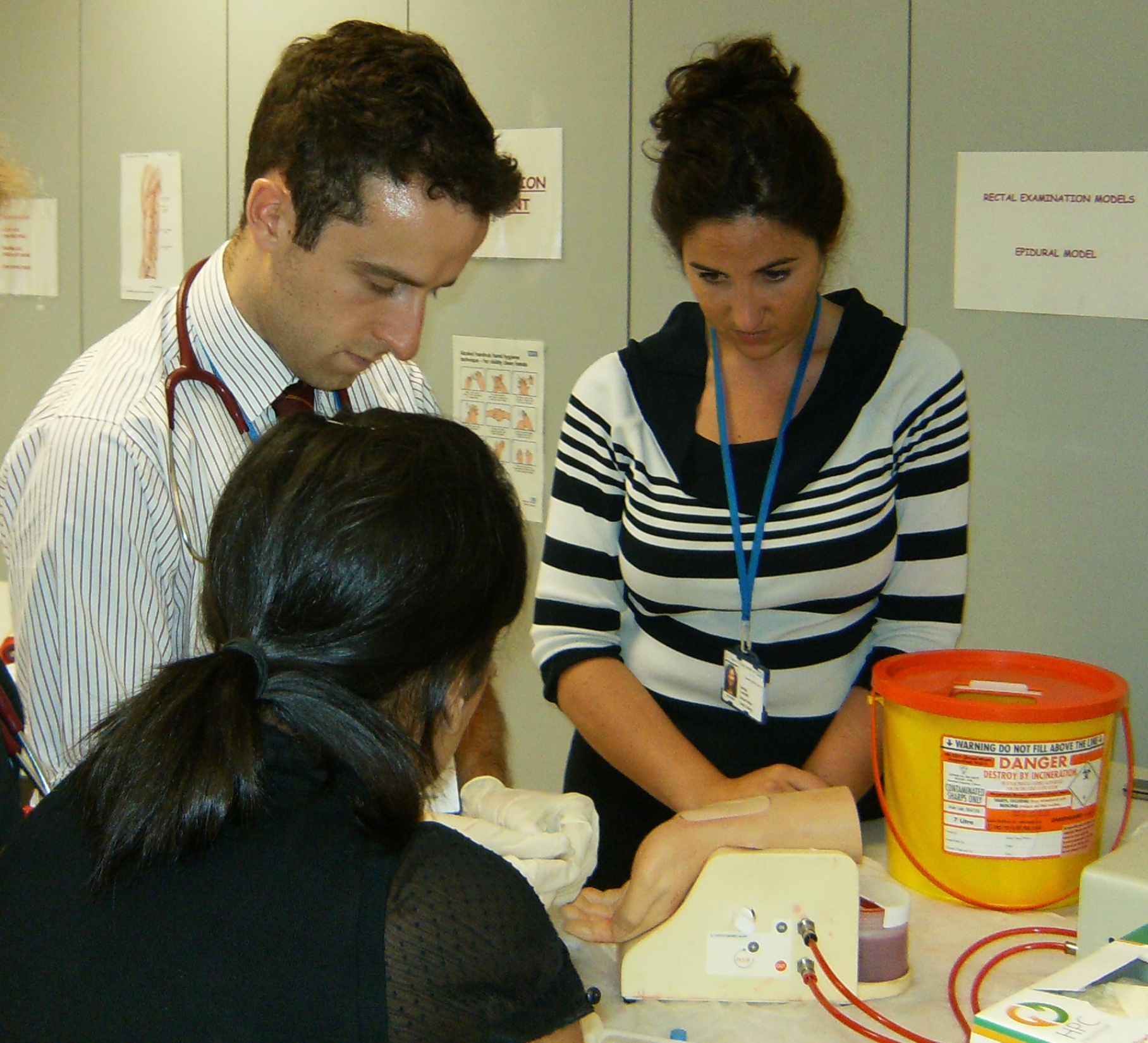 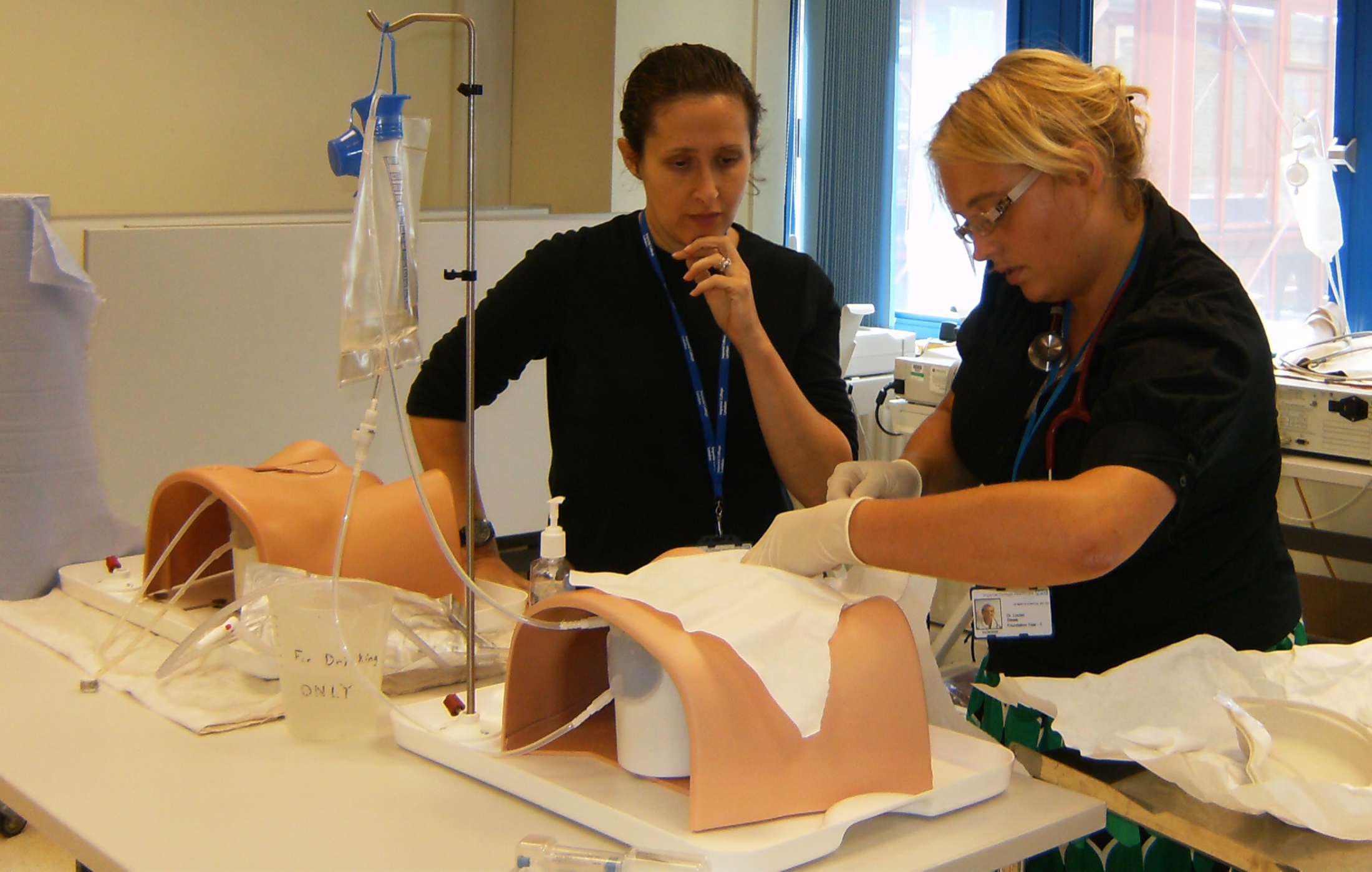 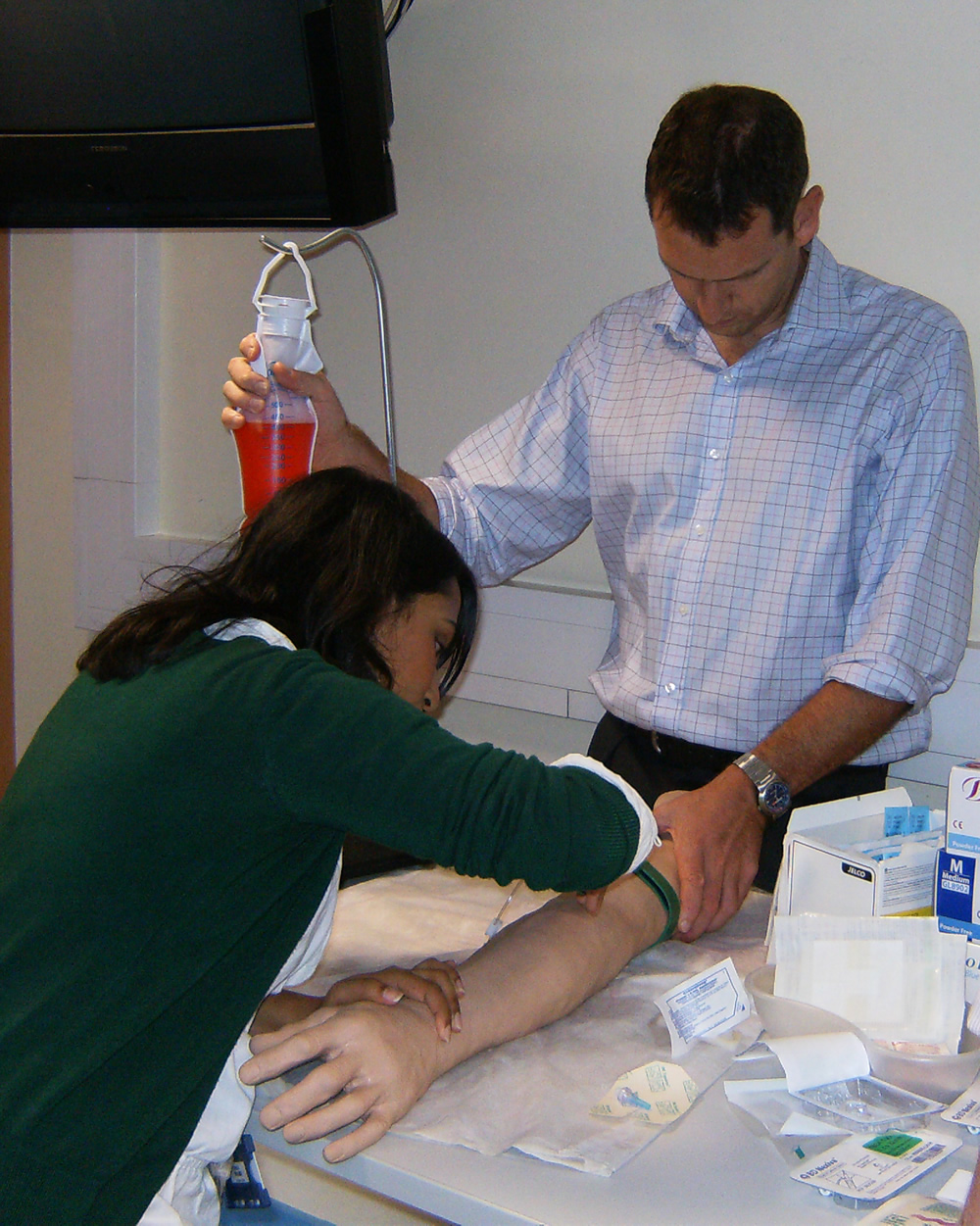 Testing
22 Foundation Year One doctors (F1)
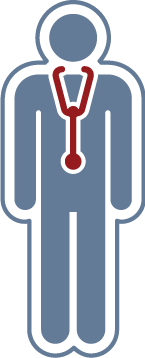 Test 3
Test 1
Test 1
Clinical skills training
Clinical skills training
Test 2
Test 2
Experiential Learning
47 Foundation Year Two doctors (F2)
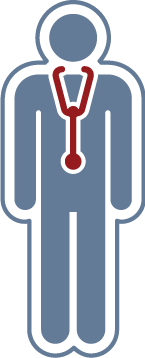 Group A (23)
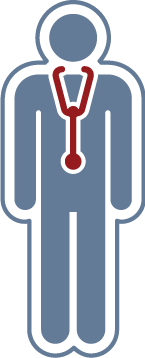 Group B (14)
Experiential Learning
Test 1
Clinical skills training
Test 2
Experiential Learning
Test 3
Test 3
Clinical 
Skills 
training
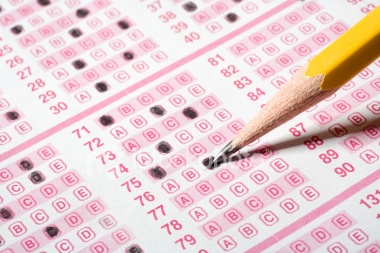 MCQ
Knowledge based questions 

Indications for/ complications of the procedure

12 stem questions 

Three to five Tue/False answers
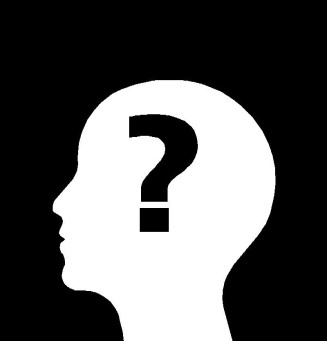 Perceived Competence
Analysis
MCQ data
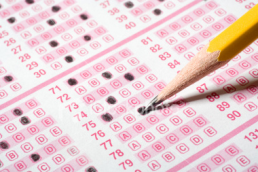 Analysed using unpaired T tests
Results reported as a mean score
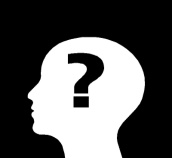 Perceived competence data
Analysed using the Mann Whitney U test 
Results are reported as a median score
The Study: Results
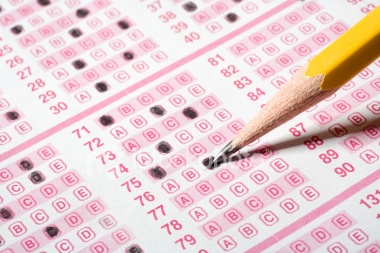 MCQ
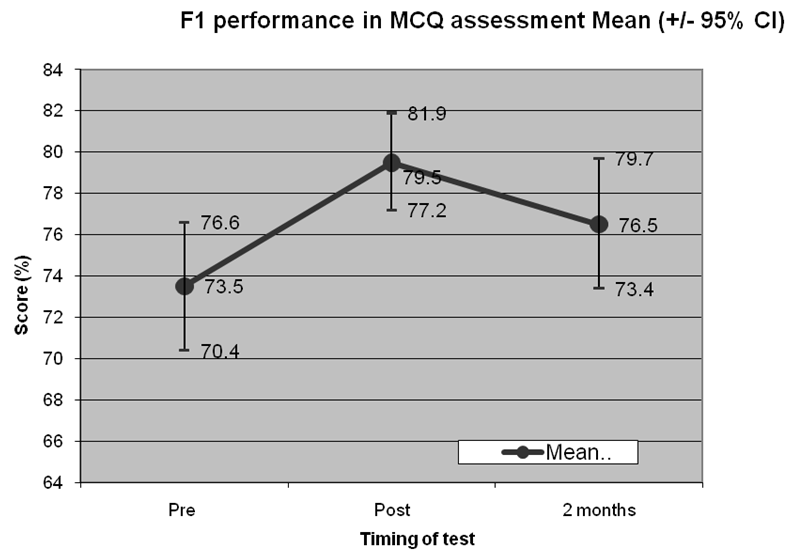 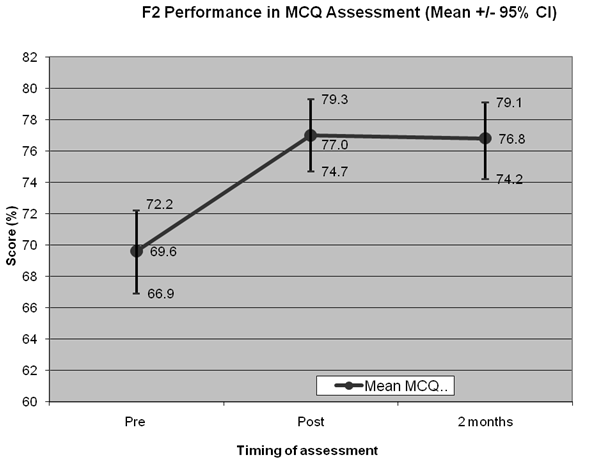 Comparison with experiential group (F2)
F2 MCQ scores
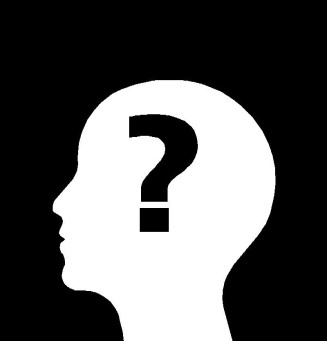 Perceived competence
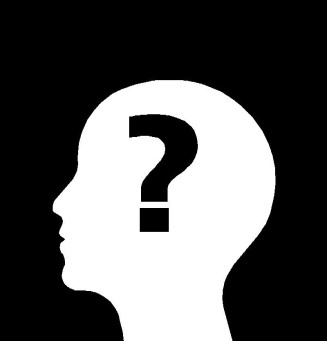 Perceived Competence
Discussion
Limitations
Implications
Implications
Questions and discussion?